Welcome to Greyhoundderby Quiz 11
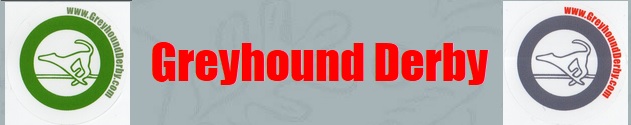 Target
This quiz consists of 8 rounds based on 8 former TV shows. In the first 7 rounds you should try to accumulate as many points as possible. 
In round 8, Winner Takes All, you are asked a question and given 5 possible answers. You can stake up to half the points you own on one of the answers. If correct you win that number of points, but an incorrect answer loses you the points you staked.
Your overall target is 20,000 points.
Celebrating TV Quiz Shows
A Question of Sport
University Challenge
Sale of the Century
Double your Money
Family Fortunes
Generation Game
Pointless
Winner Takes All
A Question of Sport2nd December 1968 – present day
Target
In this section you are asked 20 questions.
Your target is 300 points.
Question of SportCeltic Sports Stars10 pts per competitor (Bonus 10 pts for Ireland, Scotland or Wales)
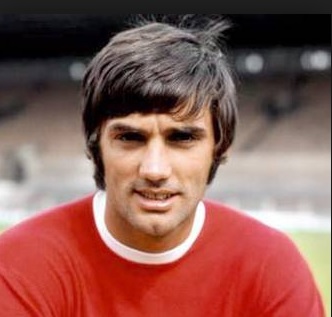 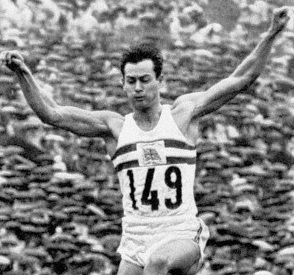 Question of SportCeltic Sports Stars10 pts per competitor (Bonus 10 pts for Ireland, Scotland or Wales)
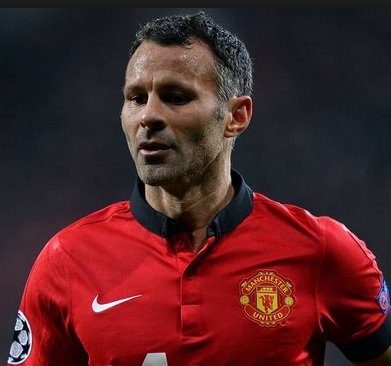 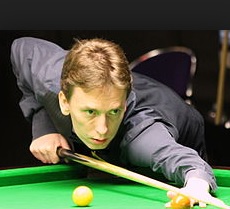 Question of SportCeltic Sports Stars10 pts per competitor (Bonus 10 pts for Ireland, Scotland or Wales)
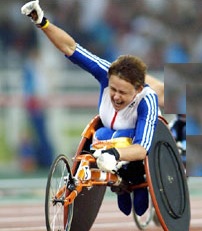 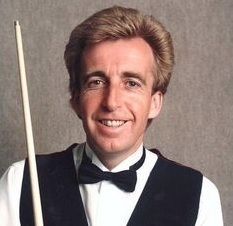 Question of SportCeltic Sports Stars10 pts per competitor (Bonus 10 pts for Ireland, Scotland or Wales)
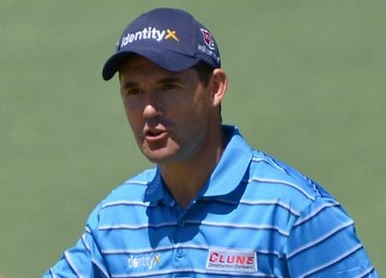 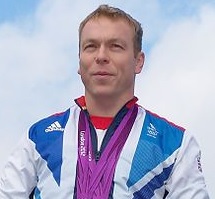 Question of SportCeltic Sports Stars10 pts per competitor (Bonus 10 pts for Ireland, Scotland or Wales)
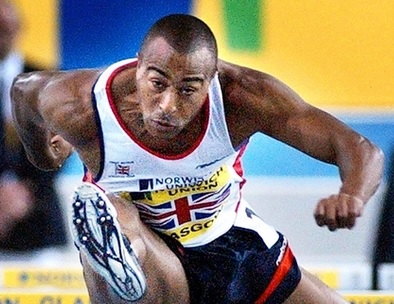 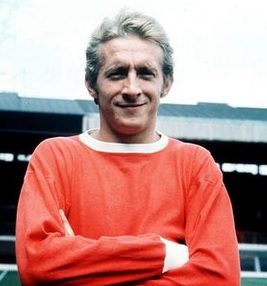 Question of SportCeltic Sports Stars10 pts per competitor (Bonus 10 pts for Ireland, Scotland or Wales)
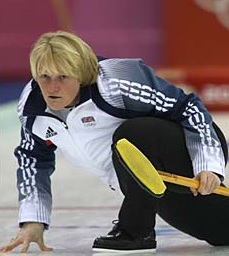 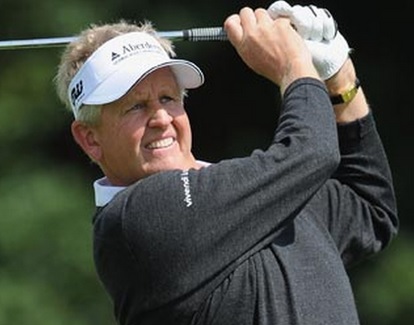 Question of SportCeltic Sports Stars10 pts per competitor (Bonus 10 pts for Ireland, Scotland or Wales)
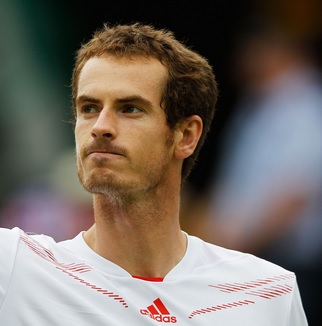 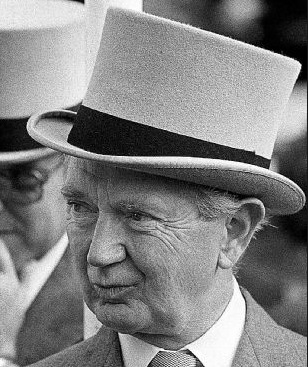 Question of SportCeltic Sports Stars10 pts per competitor (Bonus 10 pts for Ireland, Scotland or Wales)
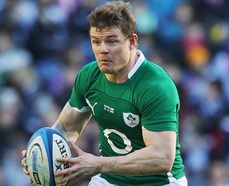 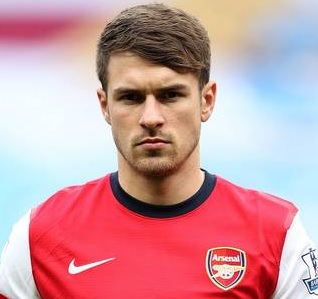 Question of SportCeltic Sports Stars10 pts per competitor (Bonus 10 pts for Ireland, Scotland or Wales)
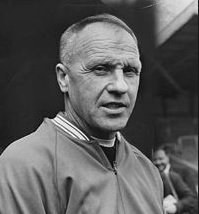 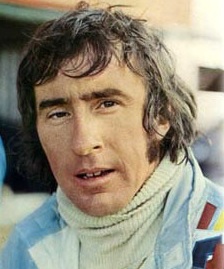 Question of SportCeltic Sports Stars10 pts per competitor (Bonus 10 pts for Ireland, Scotland or Wales)
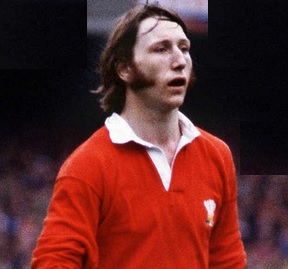 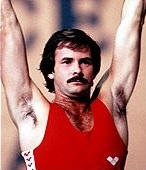 10 pts per competitor + 10 pts per country
Target
Did you meet, or even surpass, the target of 300 points?
Your target in the next round is also 300 points, meaning you should aim for 600 points by the end of round 2.
University Challenge1962-1987 & 1994- present
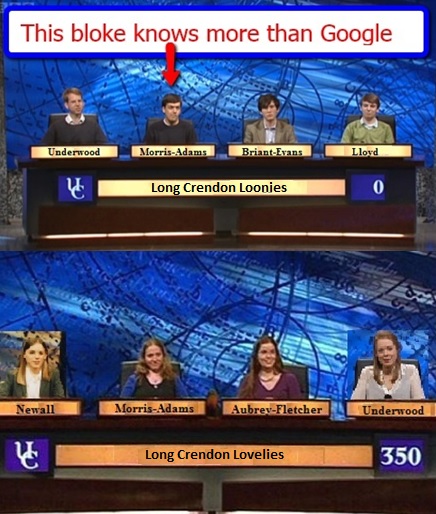 University ChallengeWhich of these islands are larger in area than the Isle of Man  (221 Sq Miles)?30 pts per correct answer; TOTAL SCORE OF ZERO on this round for even one incorrect answer.
University ChallengeWhich of these islands are larger in area than the Isle of Man  (221 Sq Miles)?30 pts per correct answer; TOTAL SCORE OF ZERO on this round for even one incorrect answer.
Target
Did you manage at least 300 points on that round?
Have you met, or even surpassed, the overall target of 600 points?
Your target in round 3 is 300 points, meaning your overall target is 900 points.
Sale of the Century1972 - 1983
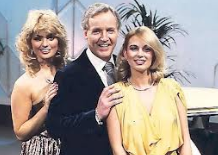 Sale of the Century
Winners share 2400 pts
4th Round losers 300 pts
3rd Round losers 200 pts
2nd Round losers 100 pts
First Round losers 50 pts
John Lewis
All items are taken from the current John Lewis catalogue.  
They are items that are used in Summer for garden entertainment.
You have a choice of 3 prices each round.
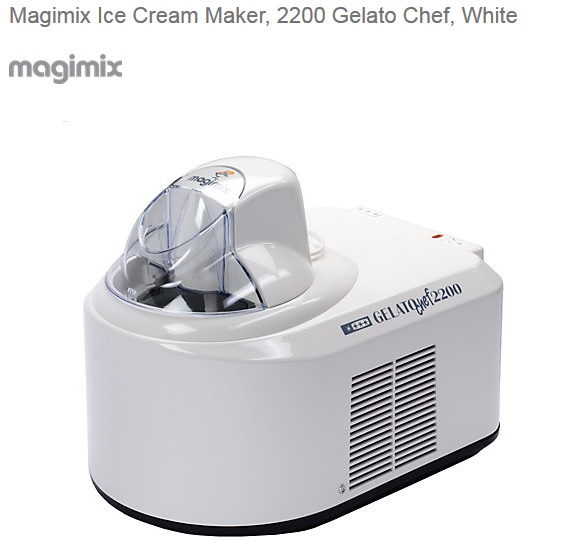 Sale of the Century
A Less than £200    B £200     C More than £200
Ice Cream maker
A   £194.99
Losers get 50 pts
Sale of the Century
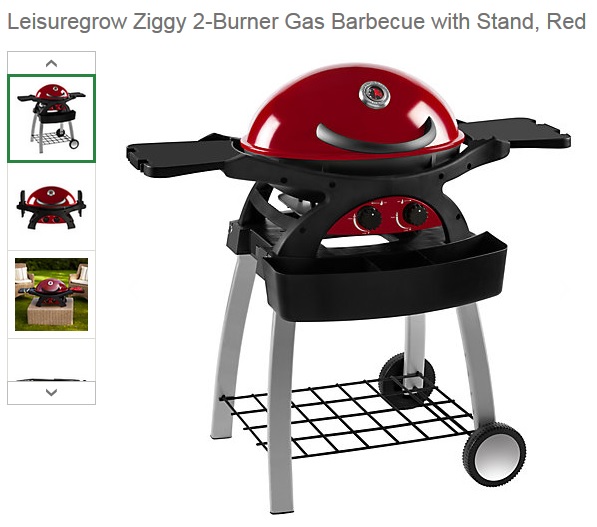 A Less Than £349

B £349

C More than £349
Barbecue
B   £349
Losers get 100 pts
Sale of the Century
A Less than £600

B £600

C More than £600
Table and Chairs
A   £599
Losers get 200 pts
Sale of the Century
A Less than £1000

B £1000

C More than £1000
Outdoor Sofa
A £999
Losers get 300 pts
Winners share £2400 pts
Four correct answers
If you got all 4 correct then you have won 800 points.
Your target in the next round is 800 points, meaning your overall target by the end of this round is 1700 points.
Double Your Money1955 - 1968
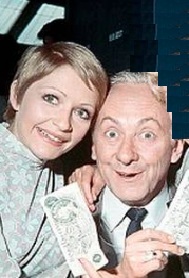 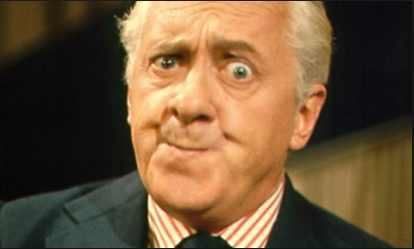 Hughie Green
Monica Rose & Hughie Green
Win from 50 to 6,400 pts
All questions relate to the authors of classics.

Answer 8 questions correctly to win 6,400

You can quit whenever you like to claim your points before the next question is asked.
For 50 points
Who wrote this book?
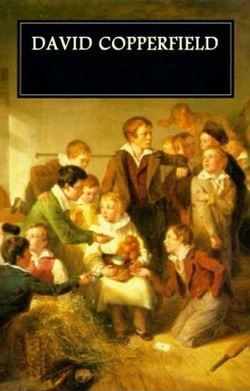 David Copperfield byCharles Dickens
Double or Quits?
For 100 points
Who wrote this book?
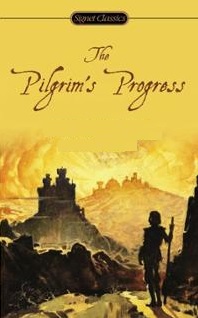 Pilgrim’s Progress byJohn Bunyan
Double or Quits?
For 200 points
Who wrote this book?
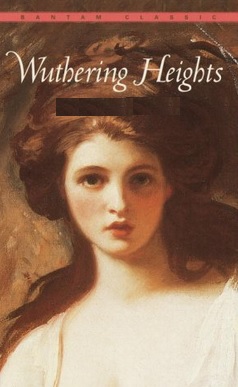 Wuthering Heights byEmily Bronte
Double or Quits?
For 400 points
Who wrote this book?
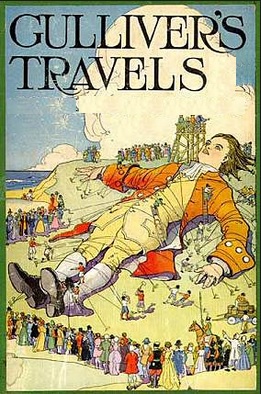 Gulliver’s Travels byJonathan Swift
Double or Quits?
For 800 points
Who wrote this book?
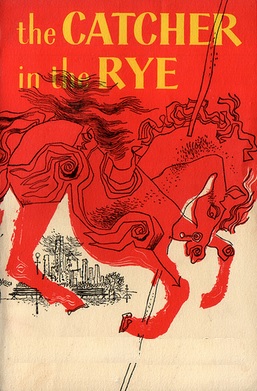 Catcher in the Rye byJ.D.Salinger
Double or Quits?
For 1,600 points
Who wrote this book?
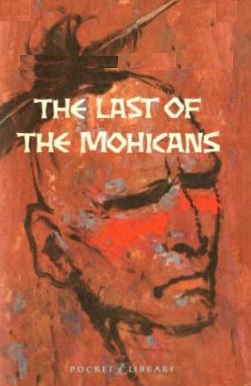 The Last of the Mohicans byJames Fenimore Cooper
Double or Quits?
For 3,200 points
Who wrote this book?
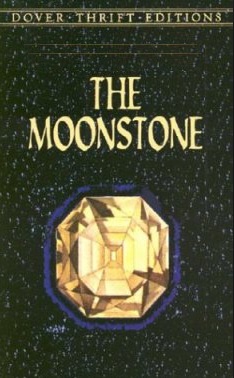 The Moonshine byWilkie Collins
Double or Quits?
For 6,400 points
Who wrote this book?
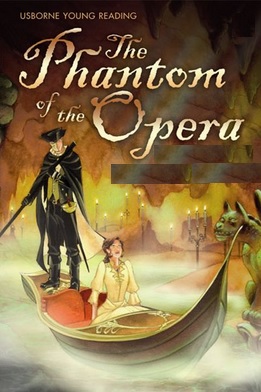 The Phantom of the Opera byGaston Leroux
Did you hit the jackpot?
Target
Have you met, or even surpassed, the overall target of 1700 points?
Your target, by the end of round 5, is 2500 points.
Half way through the show
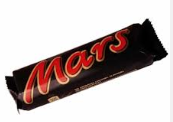 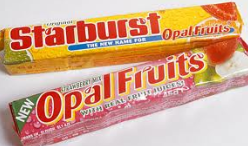 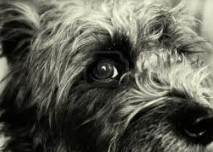 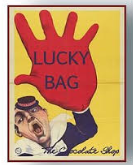 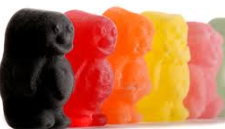 Lucky
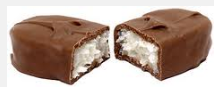 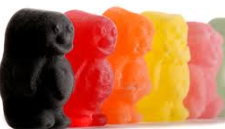 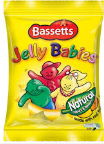 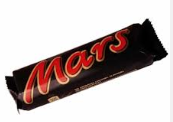 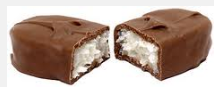 Family Fortunes1980 - 2002
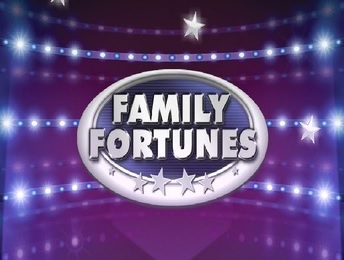 Family Fortunes
In this section there are 20 possible answers to a particular question.
Stage 1 The topic is given
Stage 2 Each team have to nominate how many answers they will provide. 
Stage 3 The question is asked.
Stage 4 The teams record exactly the number of answers they have nominated.
Stage 5 All teams correctly meeting their nominated total receive 50 points per nominated answer.
Any team not meeting their nominated total, or providing an incorrect answer, score ZERO on this round.
Stage 1 The Topic
English Counties
Stage 2
How well do you know the counties which make up England ?
Nominate your target, up to a maximum of 20, to identify.
If you meet your target exactly you will receive 50 pts for each correctly identified answer.
Stage 3
Record the names of any English county which, alphabetically, lies between I and T inclusive.

There are 20 in total. 

Only record sufficient to meet your target.
Stage 4
Hand in your answers, ensuring you have only recorded sufficient to meet your target.
Stage 5
Target
Did you meet, or even surpass, the overall target of 2500 points?
Your target, by the end of the next round, is 3500 points.
Generation Game1971-1982 & 1990 - 2002
Challenge
Look at the next few slides which contain 20 pictures, mainly of fruit.
Once you have seen them all then you must remember as many of them as you can, including how many of each there were.
Generation Game Conveyor belt25 points per item+ Bonuses
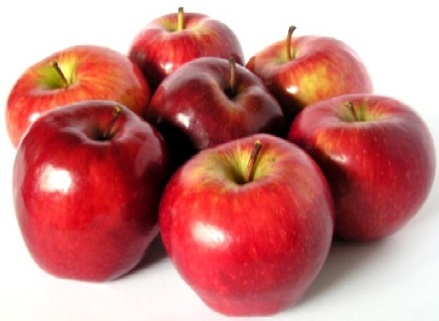 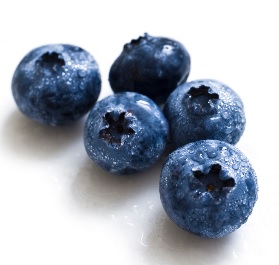 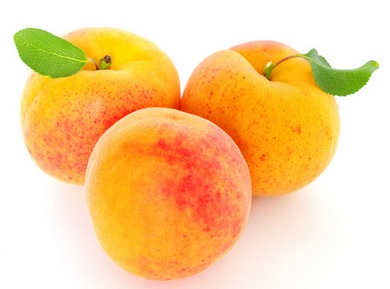 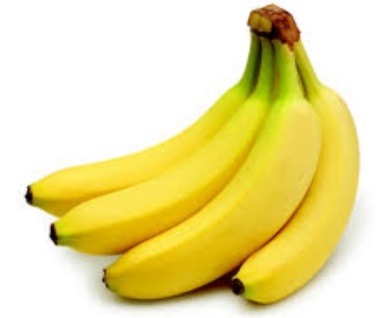 Generation Game Conveyor belt
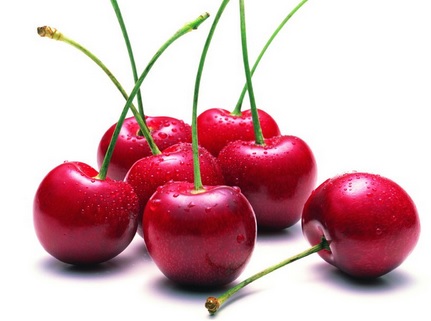 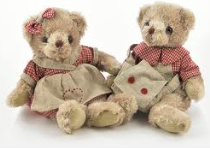 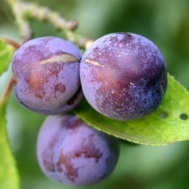 Generation Game Conveyor Belt
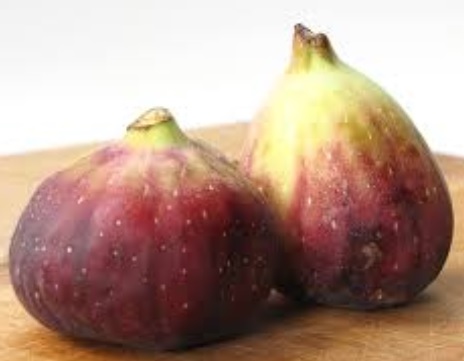 Generation Game Conveyor Belt
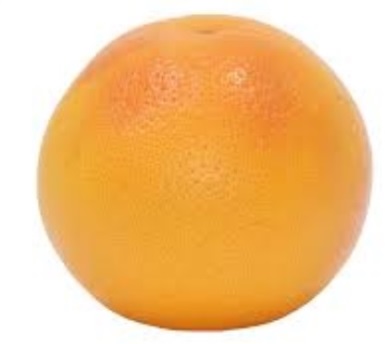 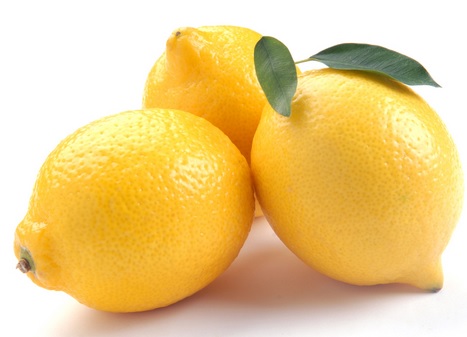 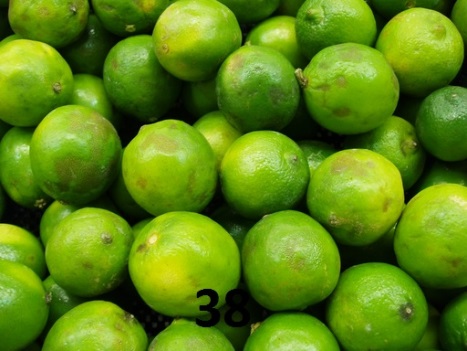 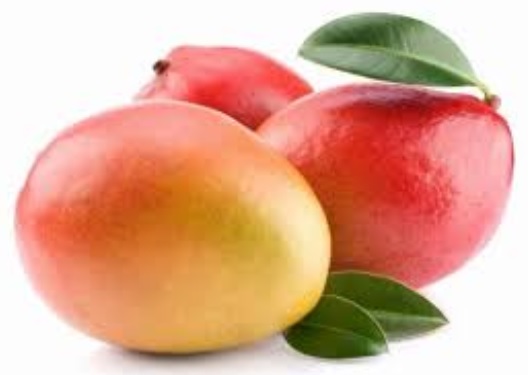 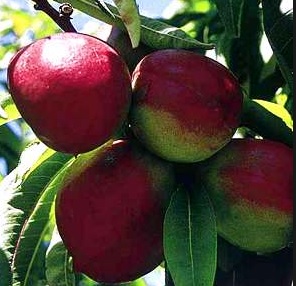 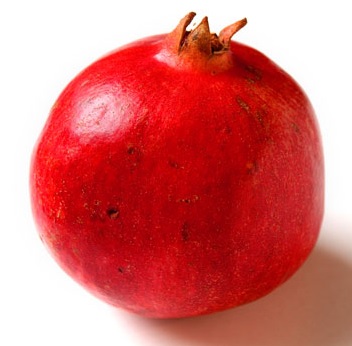 Generation Game Conveyor Belt
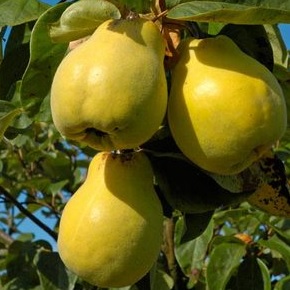 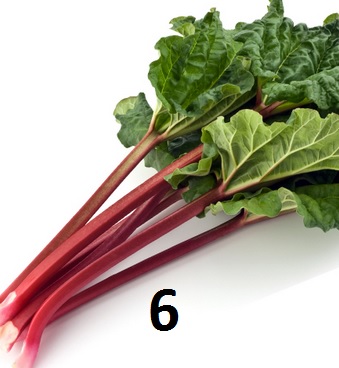 Generation Game Conveyor Belt
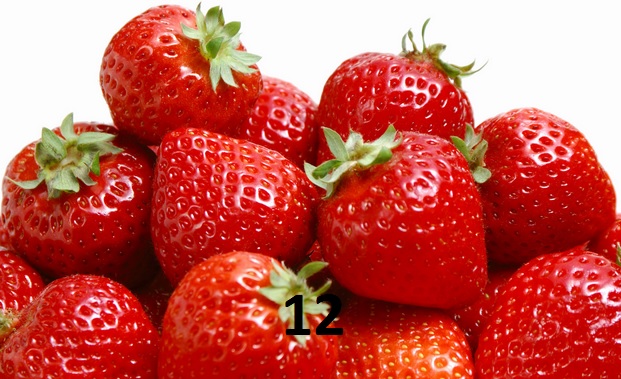 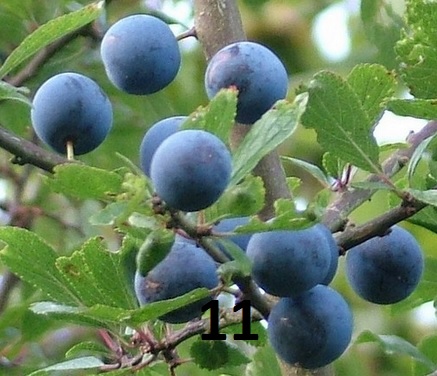 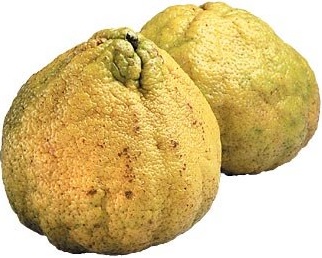 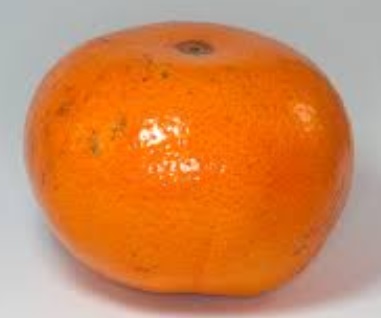 Generation Game
Let the thinking commence
Generation Game Conveyor Belt25 pts each item (25 pt bonus for correct number)
Target
Did you meet, or even surpass, the target of 3500 points?
Your target in the next round is to get an obscure answer and achieve 500 points.
This gives you an overall target at the end of this round of 4000 points.
Pointless24th August 2009 - present
British Prime Ministers
Name a British Prime Minister who has been in office since 1900.
The more obscure your answer the more points you will score.
Points from 1 to 500 are available.
Answers
Target
Did you meet, or even surpass, the target of 4000 points?
There are now 7 questions left. For each of the 7 questions 5 possible answers are given. You must choose one of the answers and can gamble up to half the points you own. If correct your score increases by the number of points staked, but giving a wrong answer reduces your points by the amount you staked.
Your target, by the end of the quiz, is 20,000 points.
Winner Takes All1975 – 1988
7) How many of the following are colleges in Oxford AND Cambridge?Trinity, Jesus, St John’s, Christ’s, Corpus Christi
7) How many of the following are colleges in Oxford AND Cambridge?Trinity, Jesus, St John’s, Christ’s, Corpus Christi
6) What is the TOTAL number of letters in these Shakespeare plays beginning with T?
THE …… …. …. …..W
T…..S A………………S
T……………. AND …………………A
T………… ……..T
THE …………….. ………E
6) What is the TOTAL number of letters in these Shakespeare plays beginning with T?
THE TAMING OF THE SHREW (19)
TITUS ANDRONICUS (15)
TROILUS AND CRESSIDA (18)
TWELFTH NIGHT (12)
THE WINTERS TALE (14)
5) How many of these African countries are landlocked?Chad, Kenya, Niger, Sudan, Zambia
5) How many of these African countries are landlocked?Chad, Kenya, Niger, Sudan, Zambia
4) In which modern day country was the ancient city of Carthage located?
4) In which modern day country was the ancient city of Carthage located?
3) How many of the following are spelt correctly?BELLWEATHERDUMBELLMISSPELLINNOCULATESUPERCEDE
3) How many of the following are spelt correctly?BELLWEATHER (Bellwether)DUMBELL (Dumbbell)MISSPELLINNOCULATE (Inoculate)SUPERCEDE (Supersede)
2) Which one of the following teams has never won the FA Cup?
2) Which one of the following teams has never won the FA Cup?
1) If the pop stars shown below were listed in age order, who would be in the middle?
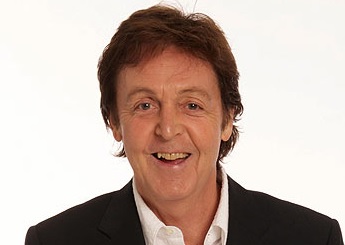 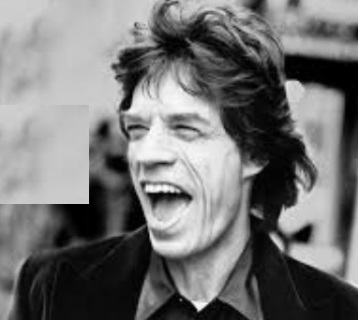 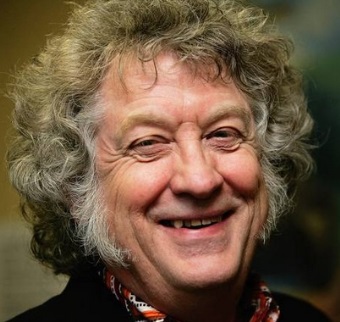 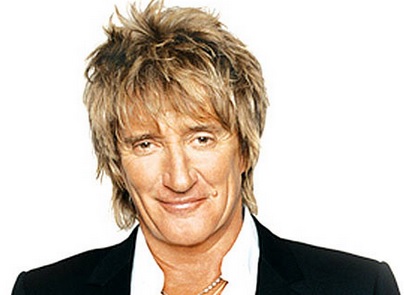 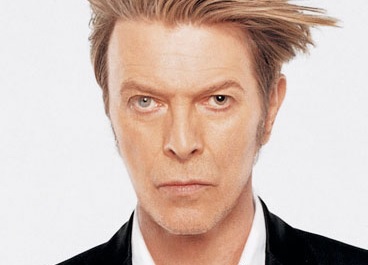 1) If the pop stars shown below were listed in age order, who would be in the middle?
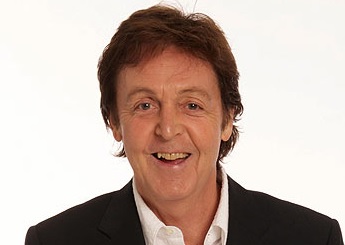 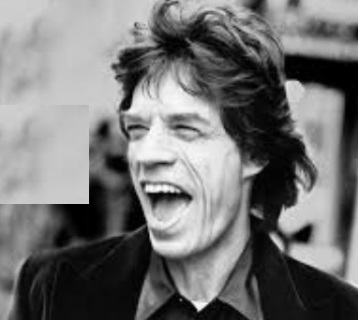 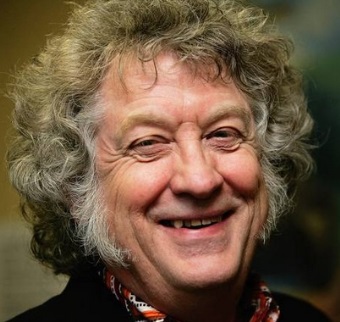 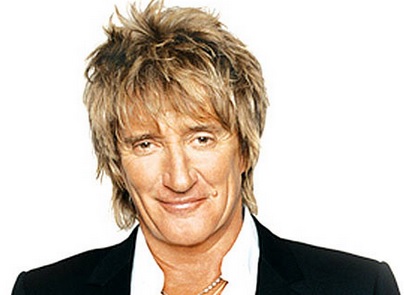 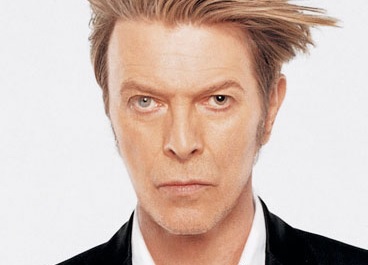 That’s all folks!Did you meet the demanding target of 20,000 points?
Why not attempt some of the other 10 quizzes on 

www.greyhoundderby.com